Ing. Marianne Wolf
Product Owner
05.03.2024
[Speaker Notes: EINLEITUNG / BEGRÜSSUNG

Danke an Birgit
Nutze den Abend um über mein erfolgreiches Berufsleben als Frau in der Technik zu sprechen
Marianne Wolf – Ing der EDV und Organisation
Seit ca 23 Jahren in Melk 
Paar Jahrzehnte erfolgreich in einem Technischen Beruf im Umfeld der Informatik viel Erfahrung gesammelt
Studie des SORA Institut zum Thema „Frauen und Mädchen in technischen Berufen“  - 15% Frauenanteil in Österreich
SORA führt als ein der Ursachen die fehlende Einsicht in die Vielfallt der technischen Berufen an
In meinem Vortrag geben ich Ihnen einen umfassenden Einblick in diese faszinierende Welt]
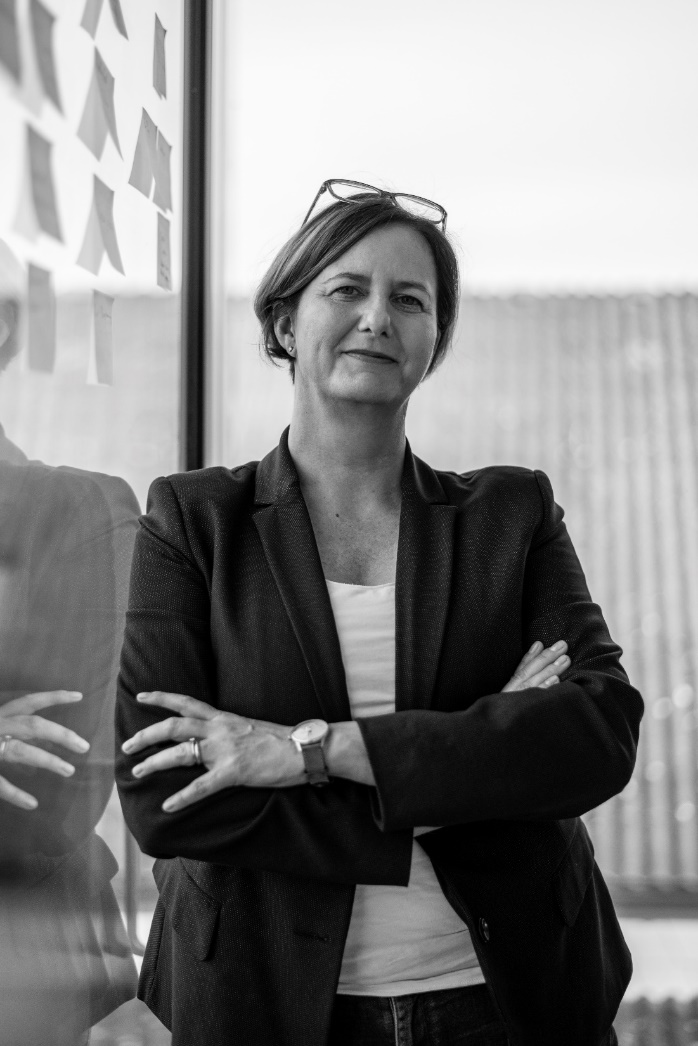 Ing. Marianne Wolf

Ausbildung
	Bundesrealgymnasium Schwechat
	Kolleg für EDV und Organisation	HTL Spengergasse Wien V
Fortbildung u.a.
	Interaction Design
	UXQCC - Certified Professional for Usability	and User Experience Engineering
	CSPO – Certified Scrum Product Owner
https://www.linkedin.com/in/marianne-wolf-4b026b156/
05.03.2024 | Ing. Marianne Wolf
[Speaker Notes: AUSBILDUNG

Matura am Bundesrealgymnasium Schwechat
Kolleg für EDV und Organisation
Themenblöcke der Ausbildung 
Grundlagen der Informatik wie z.B. das Handwerk des Programmierens/das Entwickeln von Software
Kaufmännische Grundlagen Buchhaltung und Kostenrechnung
Grundlagen der Betriebs- und Projektorganisation
Lebenslanges Lernen
Kurse im Interaction Design bei Interface Consult, Zühlke, TechTalk
Zertifizierung UXQCC Certified Professional for Usability and User Experience Engineering – Foundation Level - Technikum Wien
Zertifizierung zum Certified Scrum Product Owner (CSPO) - Scrum Alliance]
Ing. Marianne Wolf

Forschungszentrum Seibersdorf (AIT)
	Softwareentwicklerin – GUI	Entwicklung/UI-Design/Icondesign
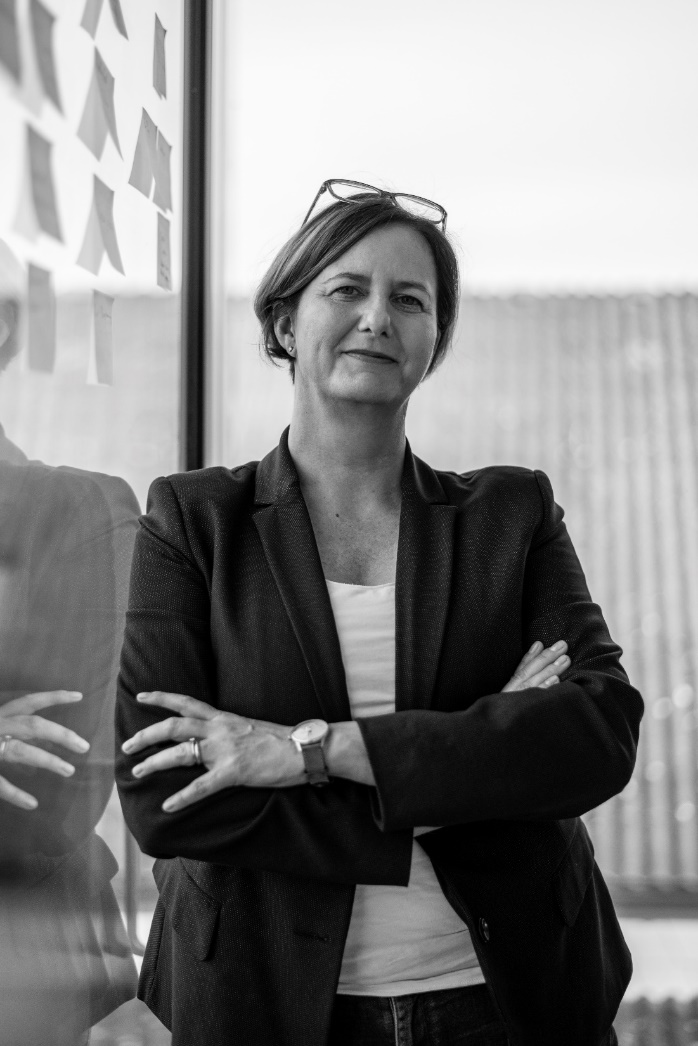 https://www.linkedin.com/in/marianne-wolf-4b026b156/
05.03.2024 | Ing. Marianne Wolf
[Speaker Notes: BERUFLICHER WERDEGANG

Werkstudentin im Institut für Physik am Forschungszentrum Seibersdorf (heutiges AIT) 
bereits während meiner beruflichen Ausbildung
erste Erfahrungen im Bereich der Softwareentwicklung
Nach Abschluss der Ausbildung in der Spengergasse wurde ich beim Institut angestellt.
Erstes eigenständiges Projekt - Entwicklung eines Mitarbeiterinformationssysteme 
Interesse für die Schnittstelle Mensch-Computer – das ich im Laufe meines Berufsleben ausgebaut habe]
Ing. Marianne Wolf

Forschungszentrum Seibersdorf (AIT)
	Softwareentwicklerin – GUI	Entwicklung/UI-Design/Icondesign
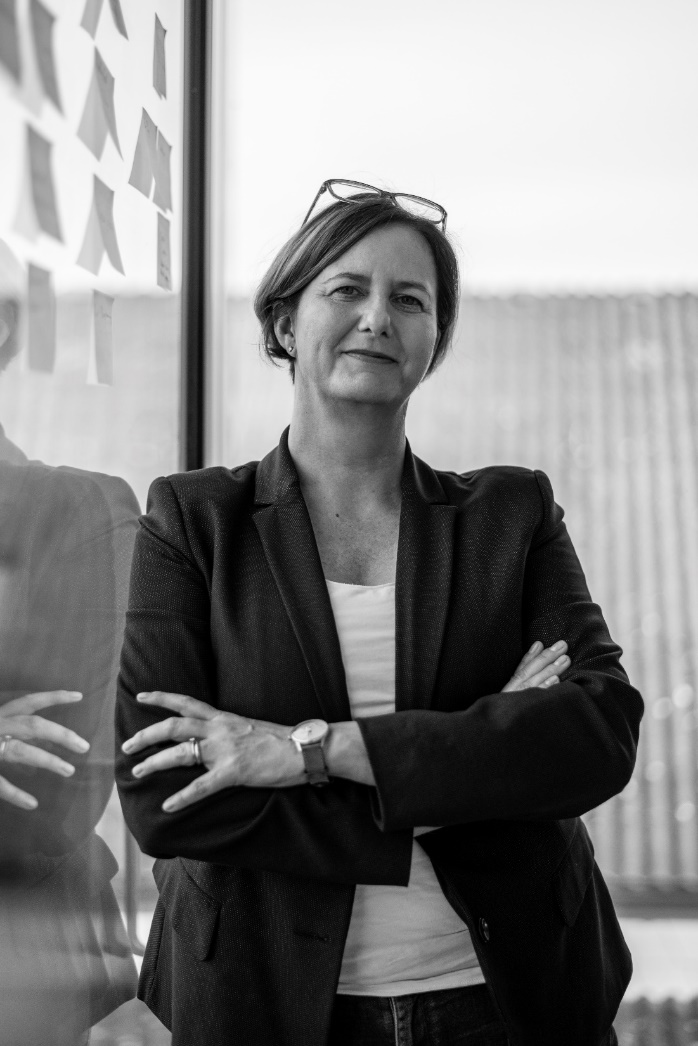 https://www.linkedin.com/in/marianne-wolf-4b026b156/
05.03.2024 | Ing. Marianne Wolf
[Speaker Notes: ENTWICKLUNG]
SOFTWARE-ENTWICKLUNG
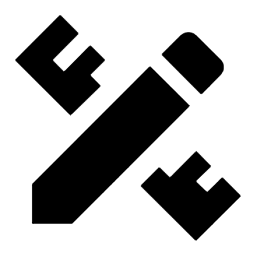 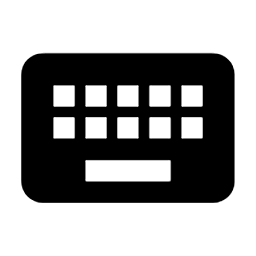 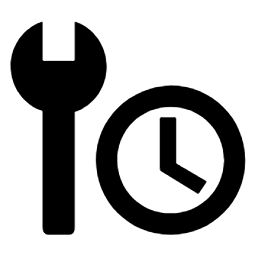 05.03.2024 | Ing. Marianne Wolf
[Speaker Notes: SOFTWAREENTWICKLUNG

Umfassender Prozess 
Beispiel Word]
Ing. Marianne Wolf

Forschungszentrum Seibersdorf (AIT)
	Softwareentwicklerin – GUI	Entwicklung/UI-Design/Icondesign
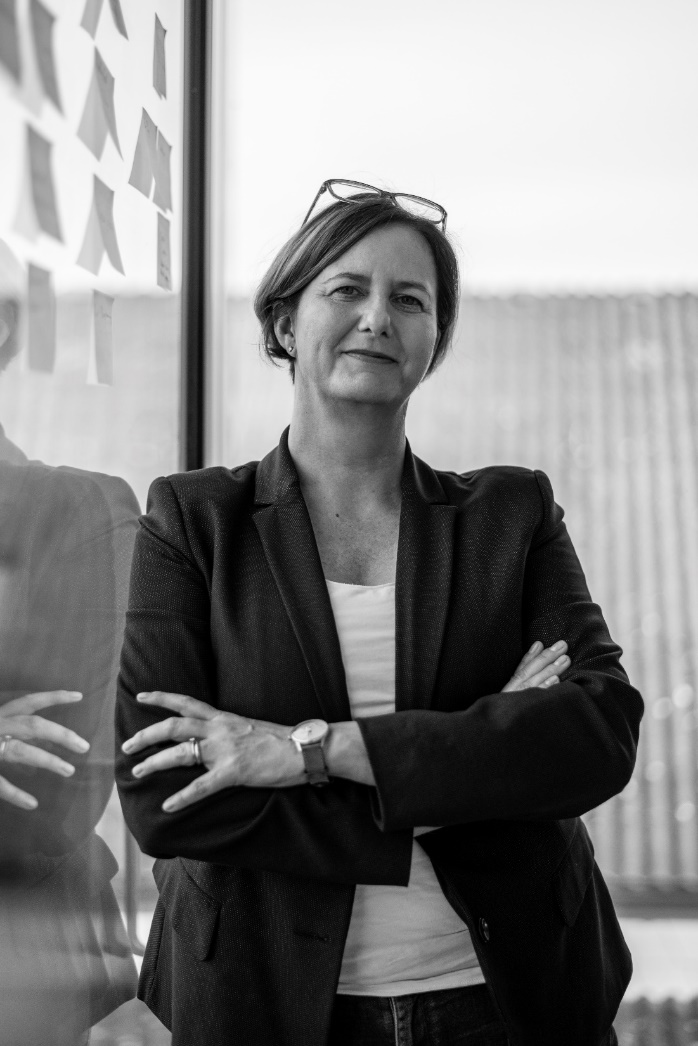 https://www.linkedin.com/in/marianne-wolf-4b026b156/
05.03.2024 | Ing. Marianne Wolf
[Speaker Notes: UI-DESIGN]
Designen von digitaler Benutzeroberflächen
UI-DESIGN
Gestaltung der Benutzerschnittstelle zwischen Mensch und Maschine
Optische Gestaltung unter Berücksichtigung der Ergonomie der Bedienung
05.03.2024 | Ing. Marianne Wolf
[Speaker Notes: UI-DESIGN]
Ing. Marianne Wolf

Forschungszentrum Seibersdorf (AIT)
	Softwareentwicklerin – GUI	Entwicklung/UI-Design/Icondesign
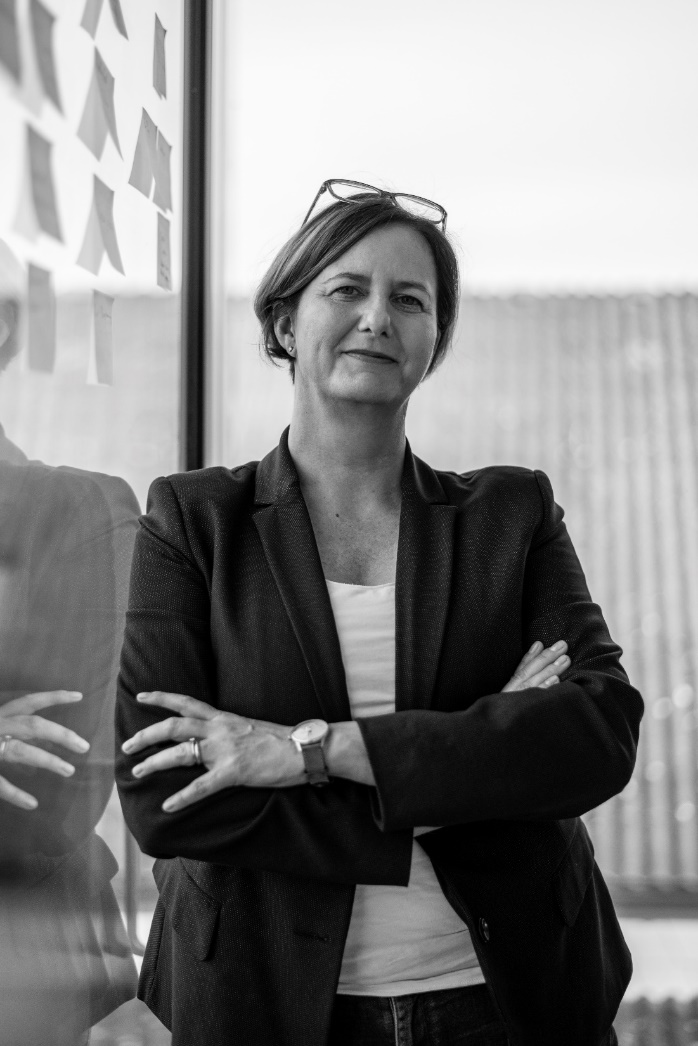 https://www.linkedin.com/in/marianne-wolf-4b026b156/
05.03.2024 | Ing. Marianne Wolf
[Speaker Notes: ICON-DESIGN]
Designen von Symbolen
ICON-DESIGN
Visualisierung von Vorgängen, Funktionen
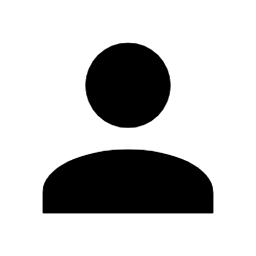 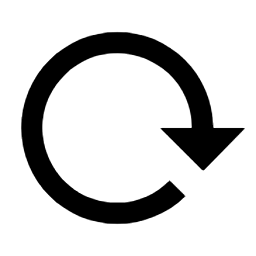 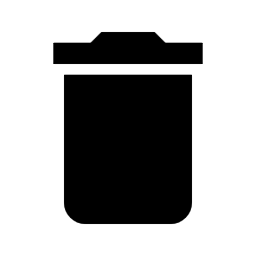 05.03.2024 | Ing. Marianne Wolf
[Speaker Notes: ICON-DESIGN]
Ing. Marianne Wolf

Forschungszentrum Seibersdorf (AIT)
	Softwareentwicklerin – GUI	Entwicklung/UI-Design/Icondesign
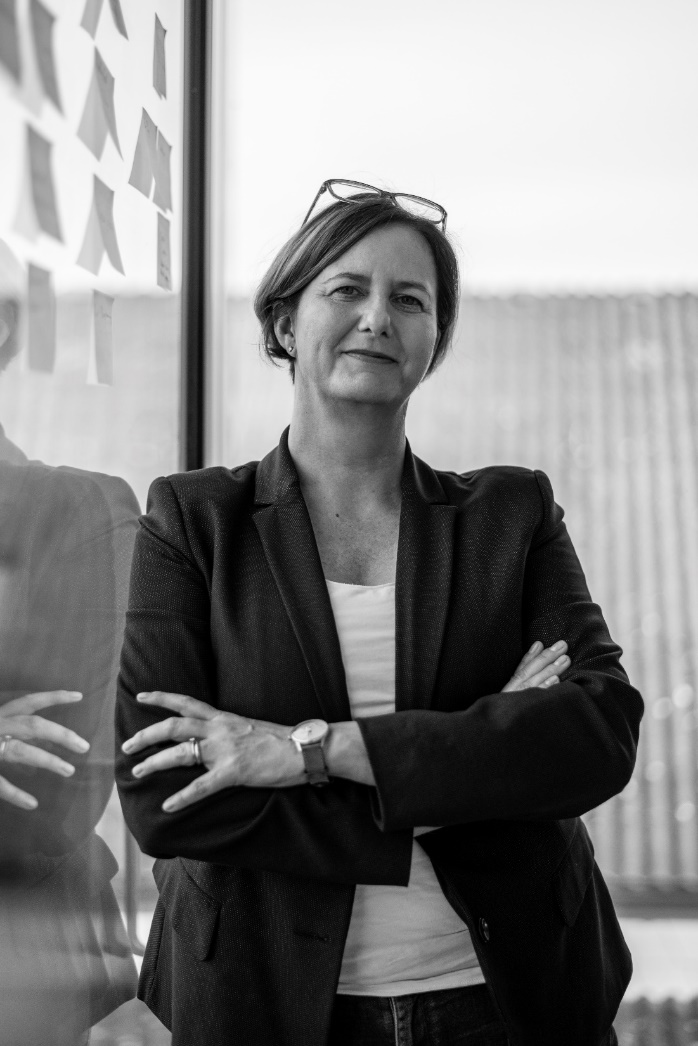 https://www.linkedin.com/in/marianne-wolf-4b026b156/
05.03.2024 | Ing. Marianne Wolf
[Speaker Notes: BERUFLICHER WERDEGANG

Nach erfolgreichem Abschluss meines Projekts
Wechsel in die Gruppe Sicherheitsmanagementsystem
Auftraggeber PKE]
SICHERHEITS-MANAGEMENT-SYSTEM
„… Bedienung und Steuerung von verschiedenen Sicherheitssubsystemen wie Einbruchmelde-, Zutritts-, Brandmelde-, Beschallungs- und Evakuierungsanlagen.“
„… von einem Bedienplatz (GUI = Graphical User In­ter­face) eine ein­heitliche und einfache Bedienung zu ermöglichen und beliebige auto­matische Aktionen zwischen den integrierten Subsystemen durchzuführen.“
„… Einsatz in großen und größten Sicherheitsanlagen mit mittlerem bis höchstem Sicherheitsrisiko …“
https://www.pke.at   Sicherheitstechnik
05.03.2024 | Ing. Marianne Wolf
[Speaker Notes: SICHERHEITSMANAGEMENTSYSTEM

Museen
Universitäten und Bildungseinrichtungen
Diverse Justizanstalten in Österreich und Deutschland
Banken und Versicherungen
Krankenhäuser
Handel und Industrie 
Straßentunnel und Verkehr]
Ing. Marianne Wolf

Forschungszentrum Seibersdorf (AIT)
	Softwareentwicklerin – GUI	Entwicklung/UI-Design/Icondesign
NÖ Pressehaus St. Pölten
	Anwendungsentwicklerin
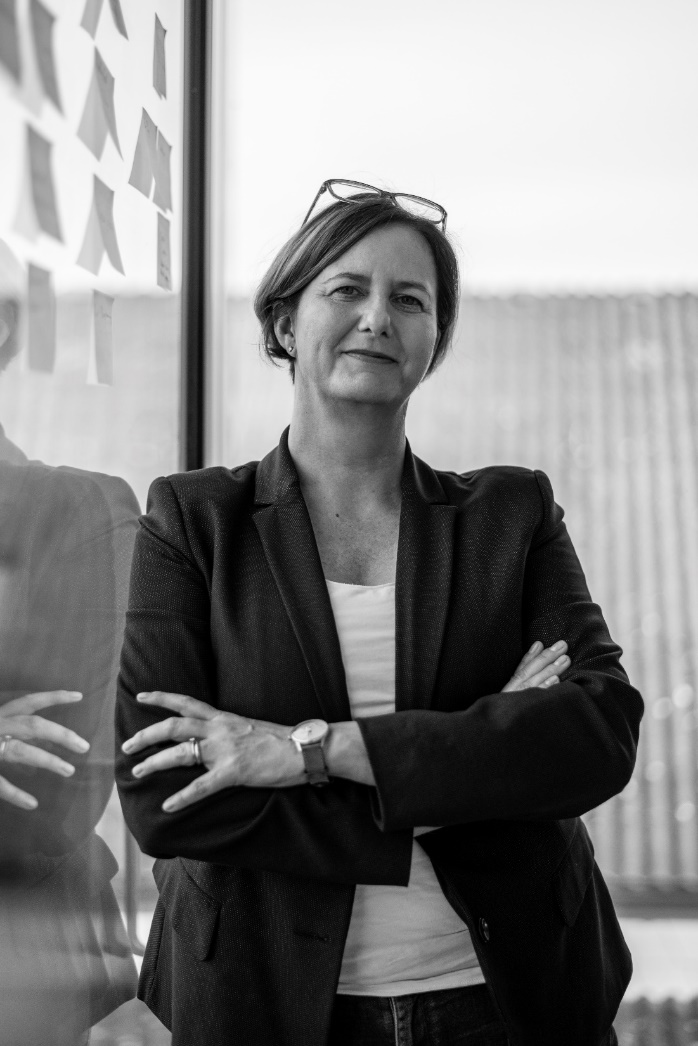 https://www.linkedin.com/in/marianne-wolf-4b026b156/
05.03.2024 | Ing. Marianne Wolf
[Speaker Notes: BERUFLICHER WERDEGANG

Nach Umzug nach Melk
Wiedereinstieg in das Berufsleben im NÖ Pressehaus in St. Pölten]
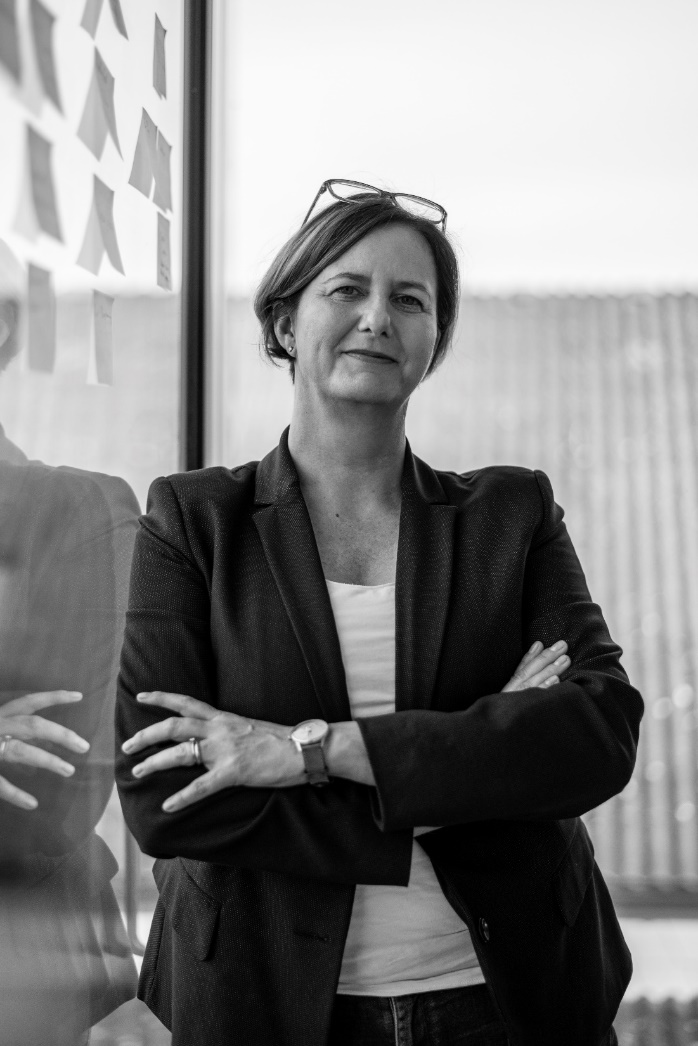 Ing. Marianne Wolf

Forschungszentrum Seibersdorf (AIT)
	Softwareentwicklerin – GUI	Entwicklung/UI-Design/Icondesign
NÖ Pressehaus St. Pölten
	Anwendungsentwicklerin
PKE
	Softwareentwicklerin – GUI	Entwicklung/UI-Design/Icondesign
https://www.linkedin.com/in/marianne-wolf-4b026b156/
05.03.2024 | Ing. Marianne Wolf
[Speaker Notes: BERUFLICHER WERDEGANG

„Rückkehr“ zur PKE
Möglich per Homeoffice Beruf und Familien unter einen Hut zu bringen
Seit 12 Jahren bin ich nun bei der PKE tätig]
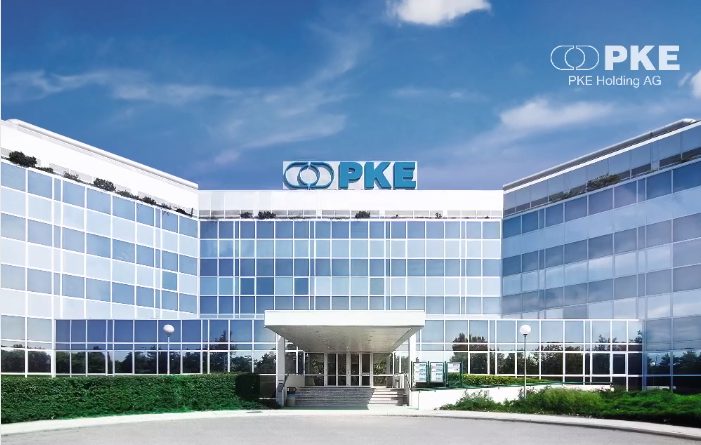 https://www.pke.at
05.03.2024 | Ing. Marianne Wolf
[Speaker Notes: PKE HOLDING AG

Gründung vor 45 Jahren unter Philips Kommunikation und Elektroinstallationen GmbH
100% familiengeführtes Österreichischen Unternehmen
Töchter und Niederlassungen in 12 Länder
deutschsprachigen und benachbarten und nahem Ausland (CZ, SK, SLO und PL)
im Arabischen Raum z.B. Saudi Arabien, Vereinigte Arabische Emirate
2.000 Mitarbeiter
Projekte in mehr als 30 Ländern
Portfolio u.a. Sicherheitstechnik, Logistic Systems, Medientechnik, Verkehrstechnik, …
Motto „Professionalität, Kompetenz und Erfahrung“ sind keine Schlagworte, sondern gelebte Werte des Unternehmens]
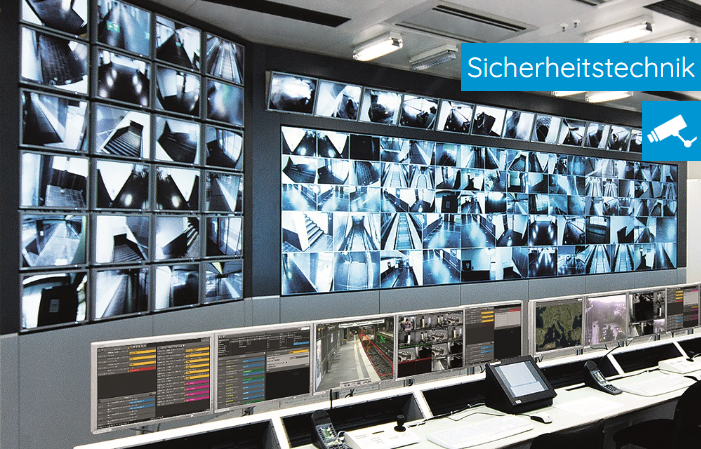 https://www.pke.at
05.03.2024 | Ing. Marianne Wolf
[Speaker Notes: SICHERHEITSTECHNIK

Sicherheitsmanagementsystem
Digitale Video Speichersysteme
Videoüberwachungssysteme
Digitale Haftraumsprechanlage
Zutrittsmanagementsysteme
Einbinden von Subsysteme wie Einbruchsmeldeanlagen, Brandmeldeanlagen, Beschallungs-, Evakuierungsanlagen
Logistiksysteme]
USABILITYGebrauchs-tauglichkeit
Donald A. Norman, The design of everyday things
05.03.2024 | Ing. Marianne Wolf
[Speaker Notes: USABILITY

Usability übersetzt man am besten mit Gebrauchstauglichkeit oder Benutzbarkeit oder Benutzerfreundlichkeit
Bezeichnet die Qualität eines System, die sich auf dessen Anwendung bezieht
Mittels Usability-Test kann eine Software-Lösung getestet werden bzw. Erkenntnisse gewonnen werden
ISO 9241 – Gruppe von Normen die den menschzentrieren Entwicklungsansatz umfassen
Usability bezeichnet das Ausmaß, in dem ein Produkt, System oder Dienst durch bestimmte Benutzer in einem bestimmten Anwendungskontext genutzt werden kann, um bestimmte Ziele effektiv, effizient und zufriedenstellend zu erreichen.


Kaffekanne für Masochisten – praktisch unbenutzbar 
Hier als Scherz skizziert ist leider Realität – Gegenstände werden so designt, dass niemand die Benutzung versteht
Normans Door
The Design of Everyday Things von Donald A. Norman ist ein Buch über die Gestaltung von Alltagsgegenständen. Es erklärt, wie gutes Design die Benutzerfreundlichkeit verbessert und wie schlechtes Design zu Frustration führen kann. 
Don Norman ist bekannt
für Nutzerorientierte Gestaltung
Professor für Informatik an der Nothwetern Univerity
Erimierter Professor für Kognitionswissenschaften an der Unversität von Kalifornien, San Diego
Co-Founder der Nielsen Norman Group: User Experience Research, Training und Consulting
6 Designprinzipien
Visibility (Sichtbarkeit) – Nutzer müssen alle Optionen kennen und sofort wissen, wie sie darauf zugreifen können
Feedback – Jede Aktion erfordert eine Reaktion
Affordance (Erschwinglichkeit) – Sobald ein Nutzer etwas sieht muss er wissen wie er es benutzt (Beispiel: Becher)
Mapping – Beziehung zwischen Kontrolle und Wirkung (Beispiel: Bildlaufleiste)
Contrains (Einschränkungen) – Grenzen einer Interaktion (Beispiel: Für den Nutzer ist es logisch nach unten zu scrollen um den Rest der Website zusehen)
Consistency (Durchgängigkeit) – Dieselbe Aktion muss jedes Mal die gleiche Reaktion hervorrufen (Beispiel Zurück-Taste auf einer Website)]
USER EXPERIENCENutzenden-erlebis
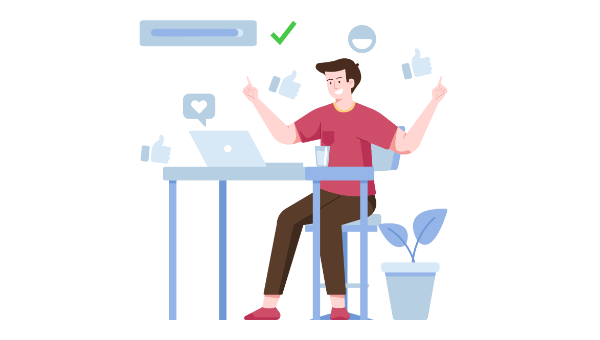 05.03.2024 | Ing. Marianne Wolf
[Speaker Notes: USER EXPERIENCE

Übersetzt Nutzendenerlebnis
IGesamtheit der kognitiven und emotionalen Erfahrungen, die Nutzer mit einem System machen.
Ergänzung zur Usability 
Verfolgt einen ganzheitlichen Ansatz mit allen Erfahrungen die in irgendeiner Weise mit dem Produkt zusammenhängen
„Software soll sich wie eine gute Freundin, ein guter Freund verhalten“
Der Mensch ist ein soziales Wesen.
Er erwartet von einer Maschine, dass sie sich wie ein Freund verhält.
Ein gutes UX Design ist einfach zu benutzen
Es übersetzt komplexe Inhalte in ein für den Nutzer leicht zu verstehendes Produkt.
Bedienungsanleitungen sollten nicht mehr nötig sein.
Produkte sollten intuitiv und selbsterklärend sein.]
Ing. Marianne Wolf

Forschungszentrum Seibersdorf (AIT)
	Softwareentwicklerin – GUI	Entwicklung/UI-Design/Icondesign
NÖ Pressehaus St. Pölten
	Anwendungsentwicklerin
PKE
	Softwareentwicklerin – GUI	Entwicklung/UI-Design/Icondesign
	Product Owner
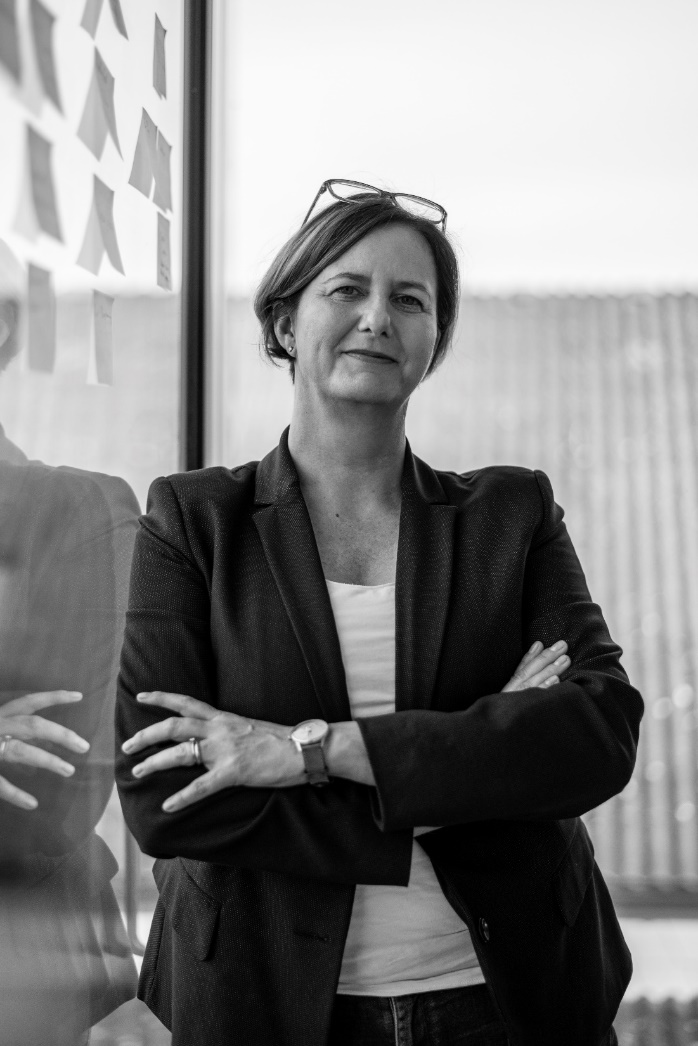 https://www.linkedin.com/in/marianne-wolf-4b026b156/
05.03.2024 | Ing. Marianne Wolf
[Speaker Notes: BERUFLICHER WERDEGANG

Seit 9 Jahren PO
Seit 4 Jahren PO der Digitalen Haftraumsprechanlage und des Alarmmanagements
Mein aktuelles Team besteht aus 2 Tester, 6 Entwickler und einem Teamlead

Die digitale Haftraumsprechanlage ist ein digitales System zur intelligenten für den Einsatz in Justizanstalten.
Sie ermöglicht 
die Sprachkommunikation zwischen den Hafträumen und den zugeordneten Amtsräumen, 
das Einspielen von Musikprogrammen, 
das Absetzen von Normal- und Prioritätsrufen, 
die Durchführung von Sammel- und Gruppendurchsagen
sowie eine speziell für Justizanstalten optimierte Bedienung.]
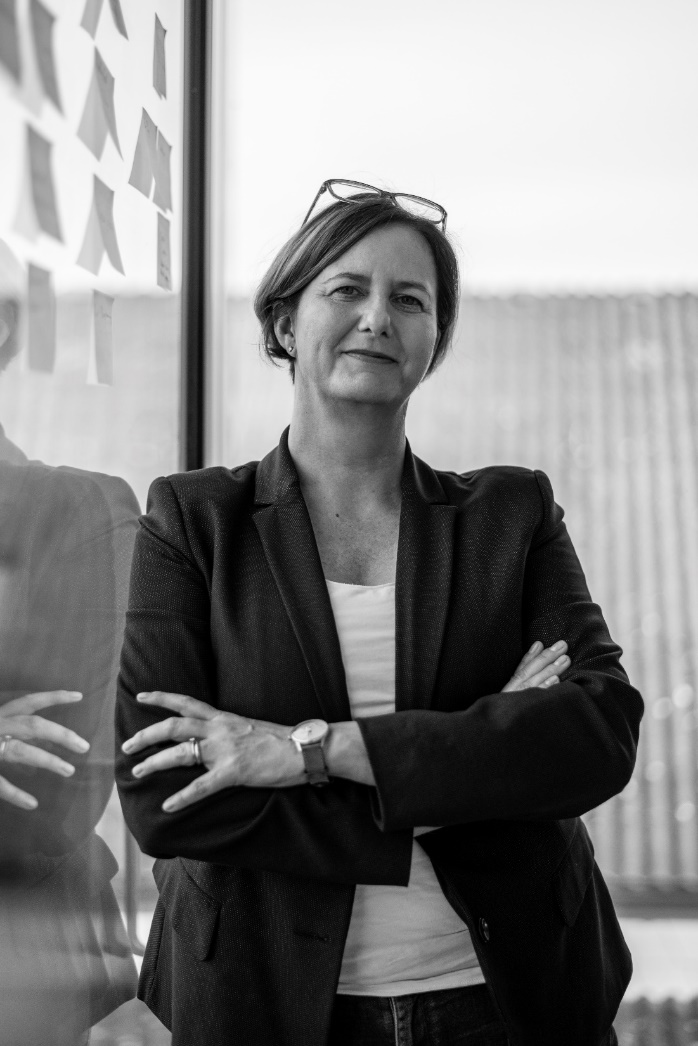 Product 
Owner
https://www.linkedin.com/in/marianne-wolf-4b026b156/
05.03.2024 | Ing. Marianne Wolf
[Speaker Notes: PRODUCT OWNER

Was ist ein Product Owner?

Rolle im Scrum-Prozess
Verantwortlich für 
die Produkt-Entwicklung – die optimal auf das Kundenbedürfnis ist
die Wertsteigerung des Produkts
den Product Backlog
die klare und verständliche Formulierung der Arbeitspakete
das Prodct Goal
die Einhaltung der gesetzten Termine und Aufwände
Schnittstelle zu Stakeholder, 
Gemeinsame Konsolidierung der Anforderungen
Regelmäßige Information über den Entwicklungsschritt des Produkts/Projekts
Rechenschaft lege ich der Abteilungsleitung gegenüber ab

Product Backlog Pflege und Priorisierung – Items werden vom Team abgearbeitet – für das Team ist eindeutig welche Aufgabe als nächstes zu bearbeiten ist.

Kurz gesagt: Meine Aufgabe ist die Definition, Kontrolle des Umfangs der umgesetzten Funktion sowie die Kontrolle des Aufwands.]
SCRUM
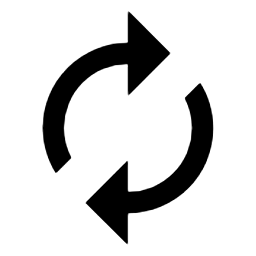 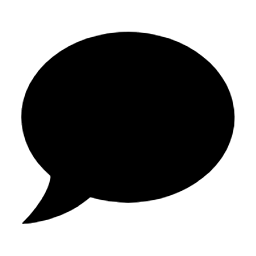 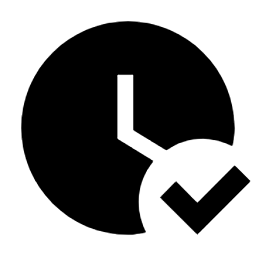 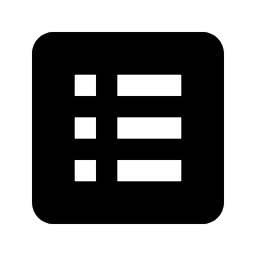 05.03.2024 | Ing. Marianne Wolf
[Speaker Notes: SCRUM

Vorgehensmodell des Projekt- und Produktmanagement 
Wird zur agilen Softwareentwicklung eingesetzt
Die vier Leitlinien an denen sich Scrum orientiert sind
Itertiv liefern
Kommunikation und Transparenz
Regelmäßige Überprüfung der Prozesse und der Zusammenarbeit
Flexibilität bei den Produktanforderungen]
Stakeholder
T
P
E
S
TEAM
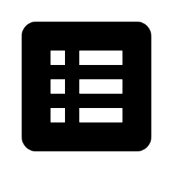 Produkt 
Owner
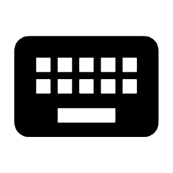 L
Teamlead
Test
Entwickler
05.03.2024 | Ing. Marianne Wolf
[Speaker Notes: SW-ENTWICKLUNGS-TEAM

Zusammensetzung aus den Rollen:
Stakeholder bei mir interne Auftraggeber
Teamlead, Entwickler und Tester
Product Owner als Schnittstelle zwischen Stakeholder und Entwicklung-Team]
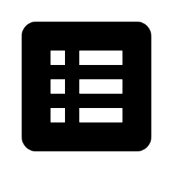 S
L
P
E
P
E
L
S
S
P
L
P
L
P
E
L
E
P
L
1x Woche
1x Woche
JF
Refine-
ment
Funktion
1x Montat
Täglich
Jede 2. Woche
Jede 2. Woche
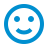 Review
Daily
Plann-ing und Retro
Funktion Freigabe
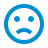 
1x Woche
Stand-up
Fehler
05.03.2024 | Ing. Marianne Wolf
[Speaker Notes: SW-ENTWICKLUNGS-PROZESS

- Agil – Vorlage für Prozess ist der Scrum-Prozess, der an die PKE angepasst ist
2 Wochen Sprints
Darstellung des Prozesses vom WL zur implementieren Funktion in AVASYS
Welche Meetings?
JF – Refinement – Planning – Review – Funktion
Standup
Wer nimmt an den Meeting teil?
Wie lange dauern die Meetings?
Wie oft finden die Meetings statt?

Ziel dieser Meetings ist die aktuelle Abstimmung in den Arbeiten des Sprints. 
Hybride Arbeitsweise.

Nach Bedarf finden Abschätzungs- und KickOff-Meetings statt.]
Ing. Marianne Wolf
Product Owner
05.03.2024
[Speaker Notes: Einleitung/Begrüßung]